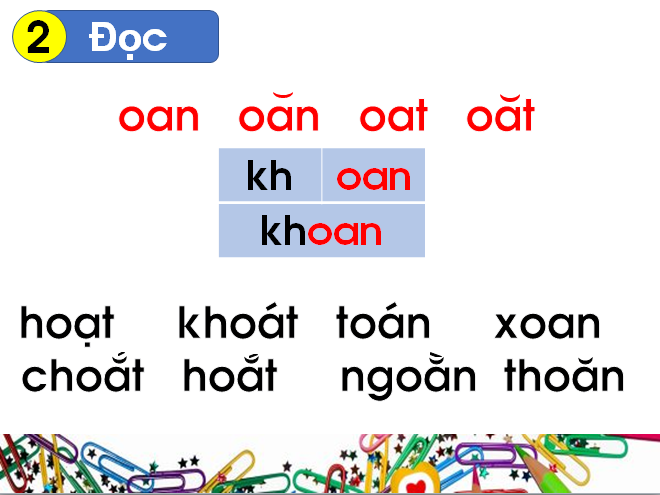 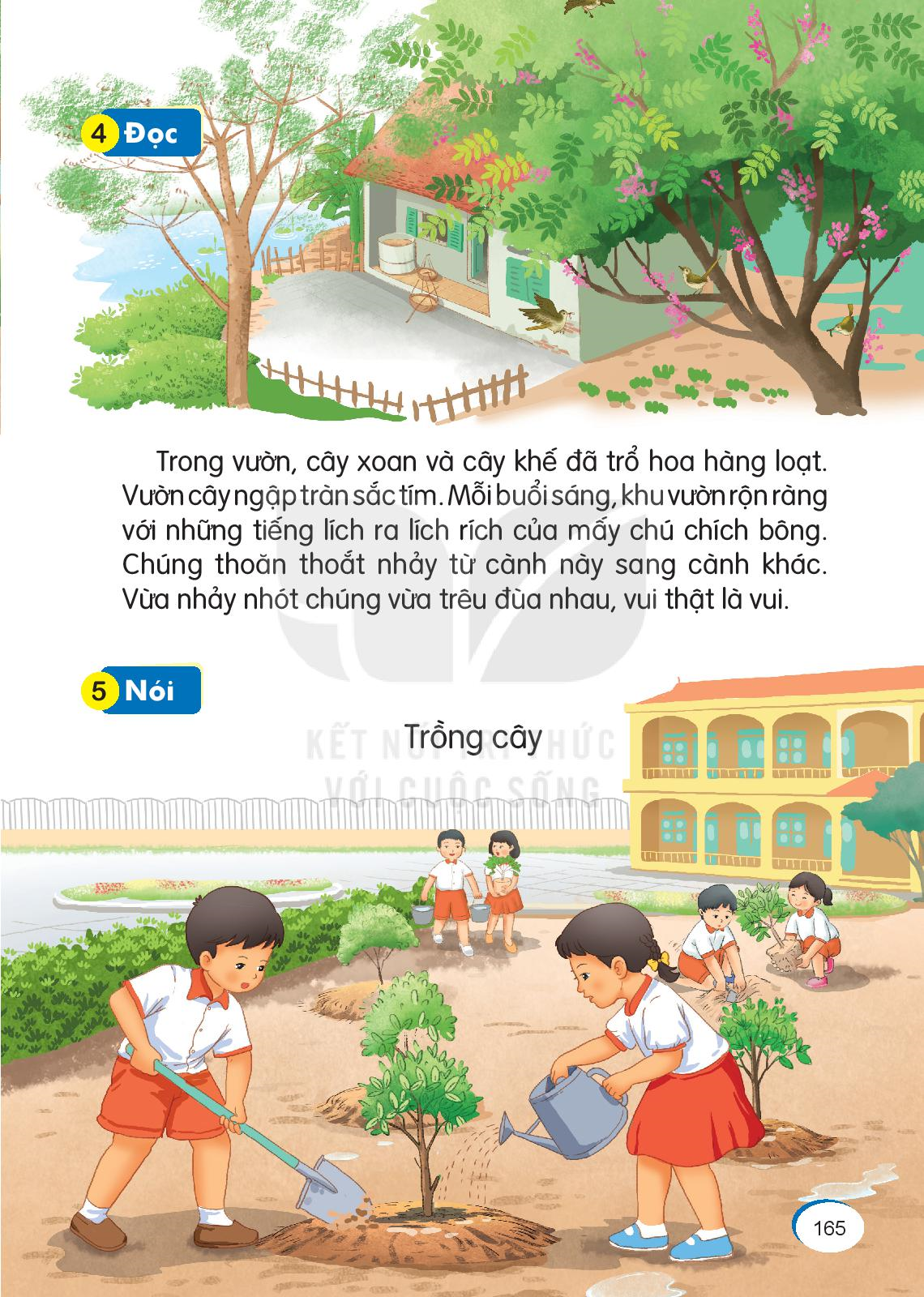 4
Đọc
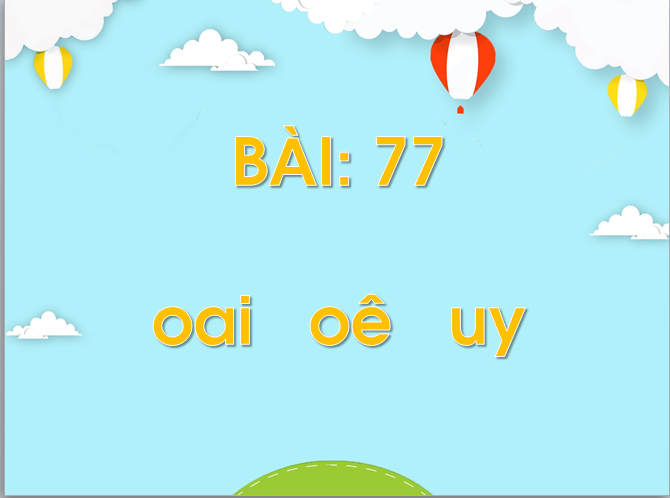 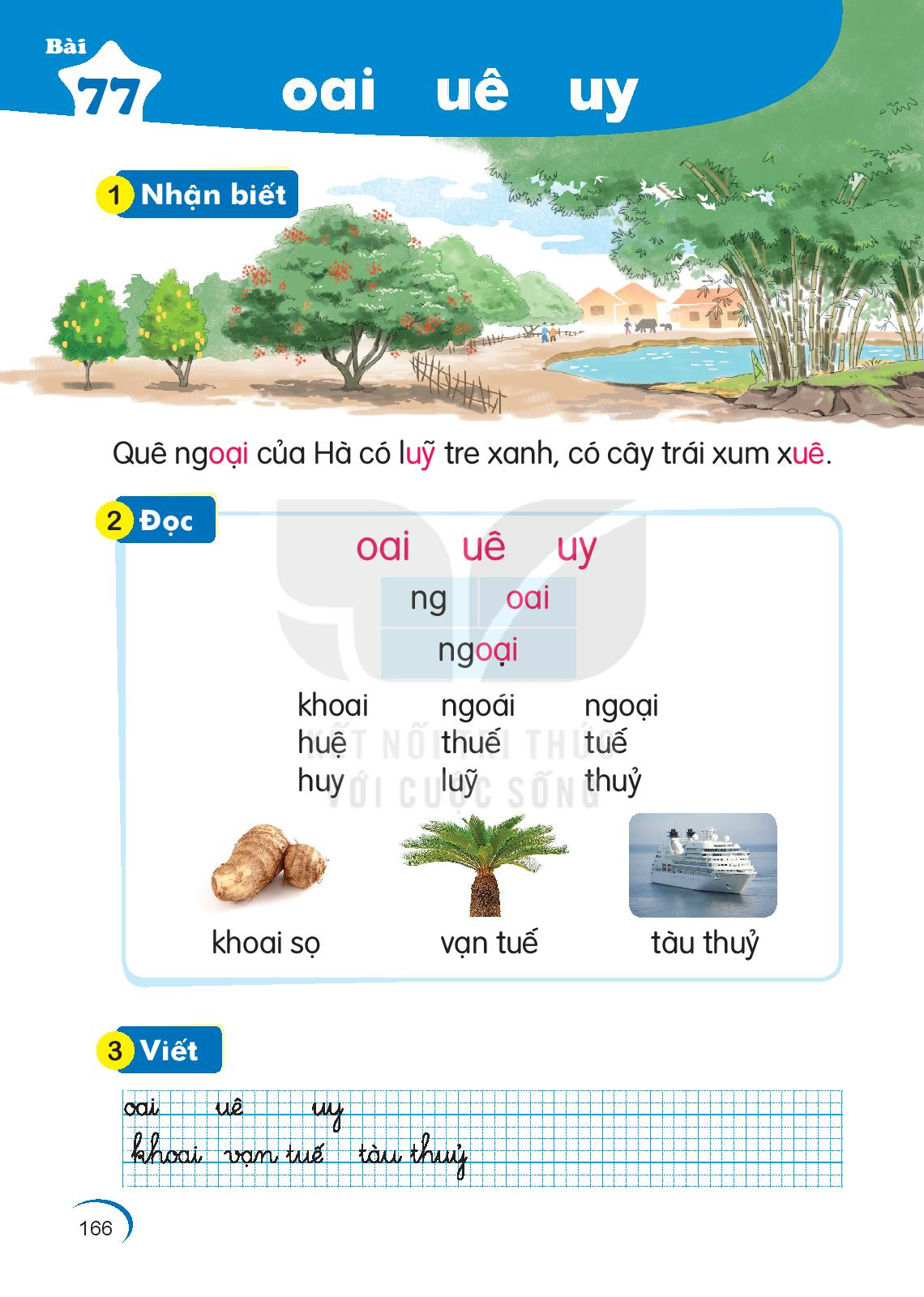 1
NhËn biÕt
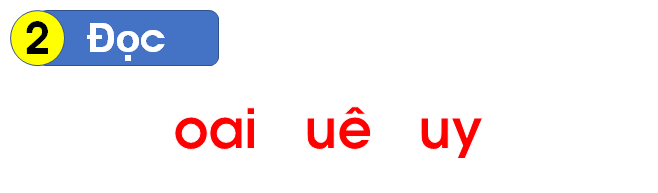 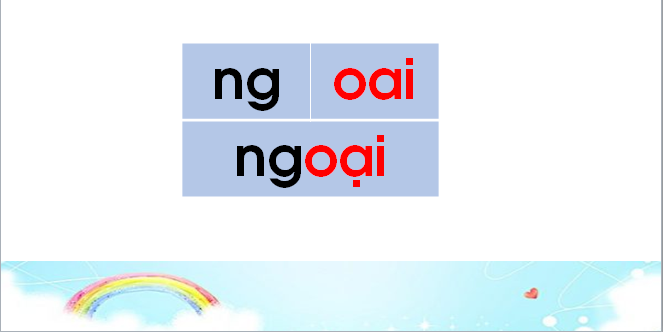 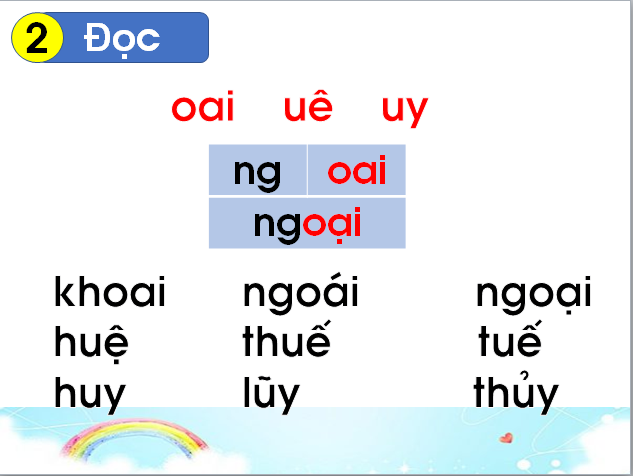 3
ViÕt
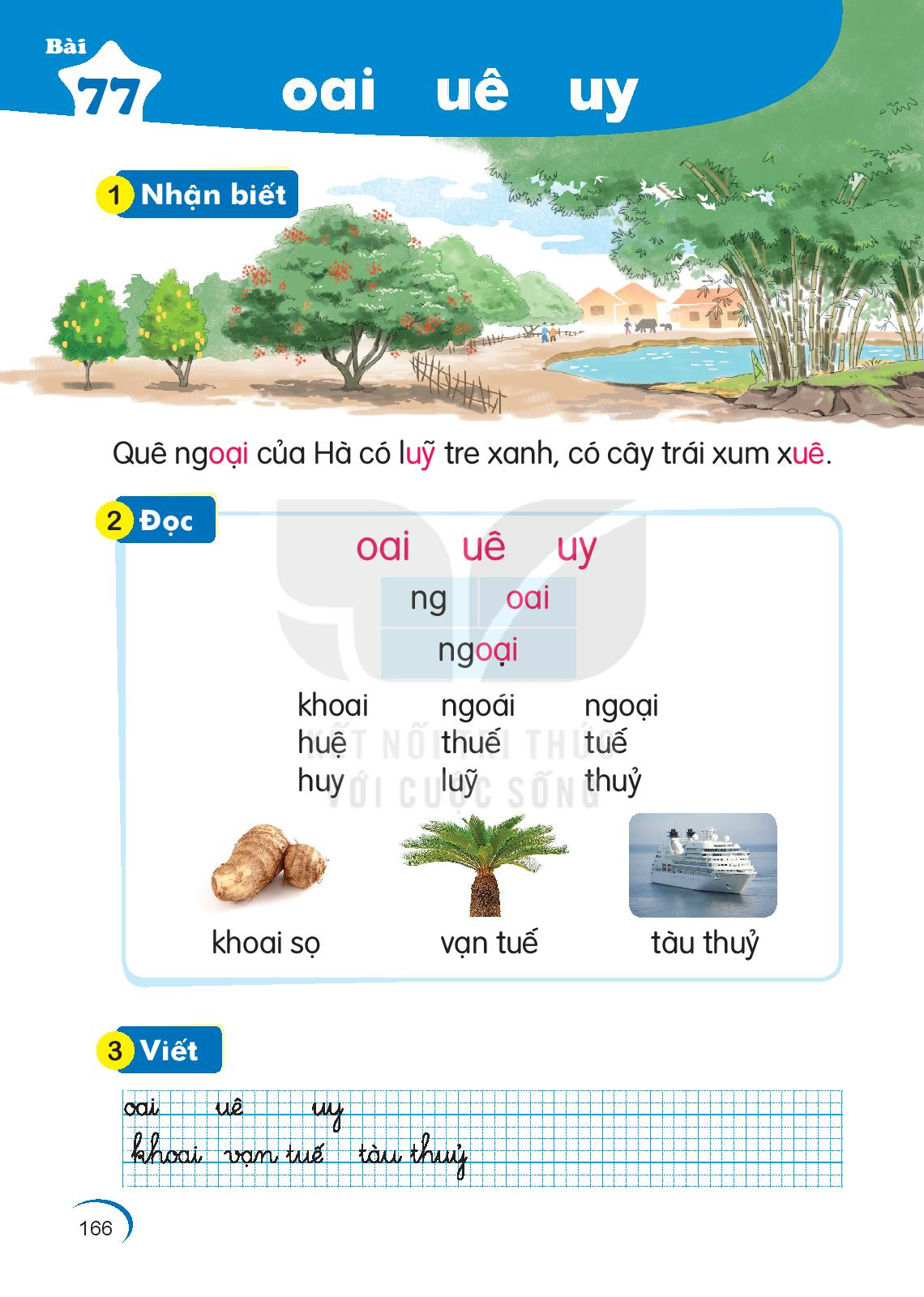 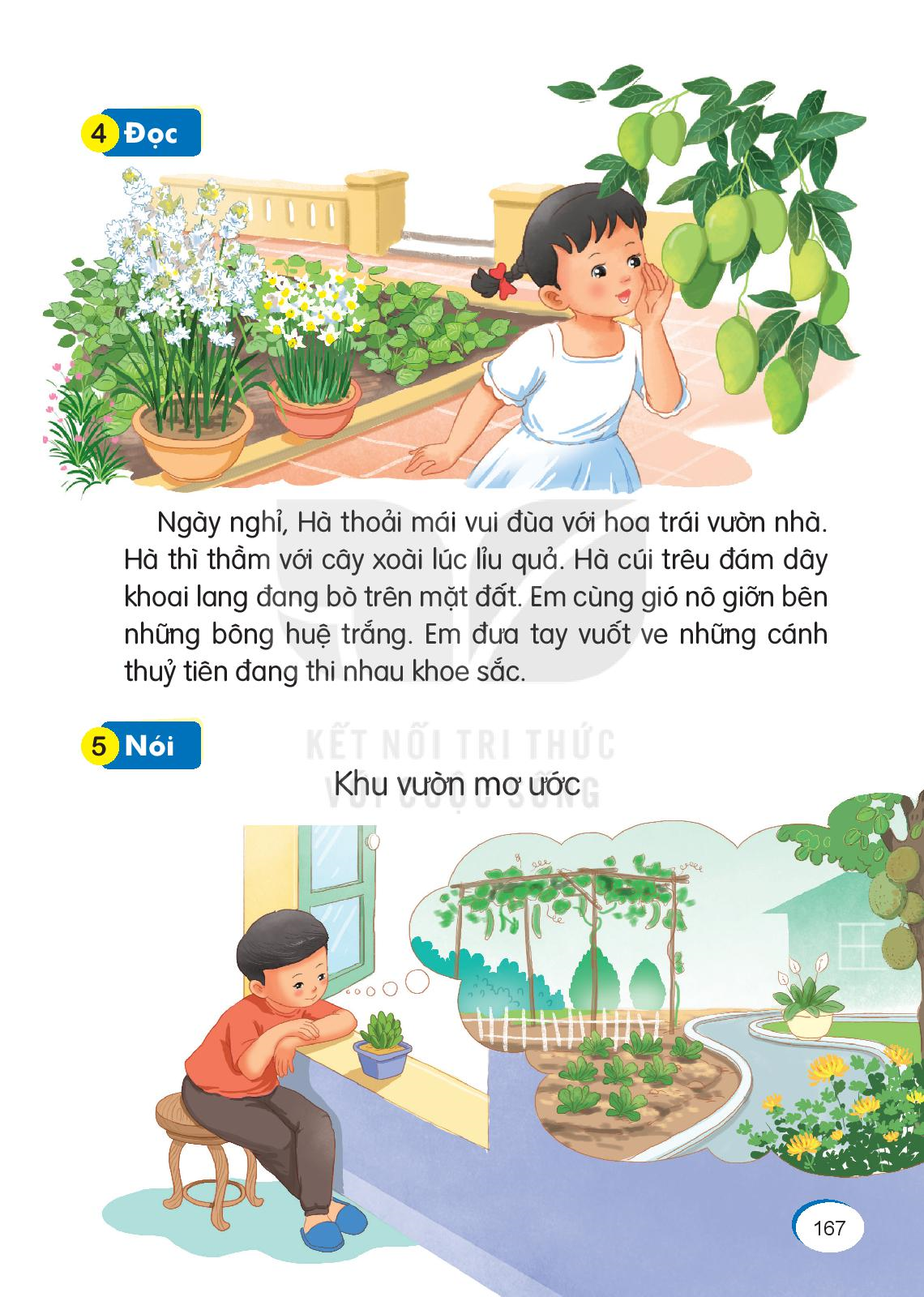 4
Đọc
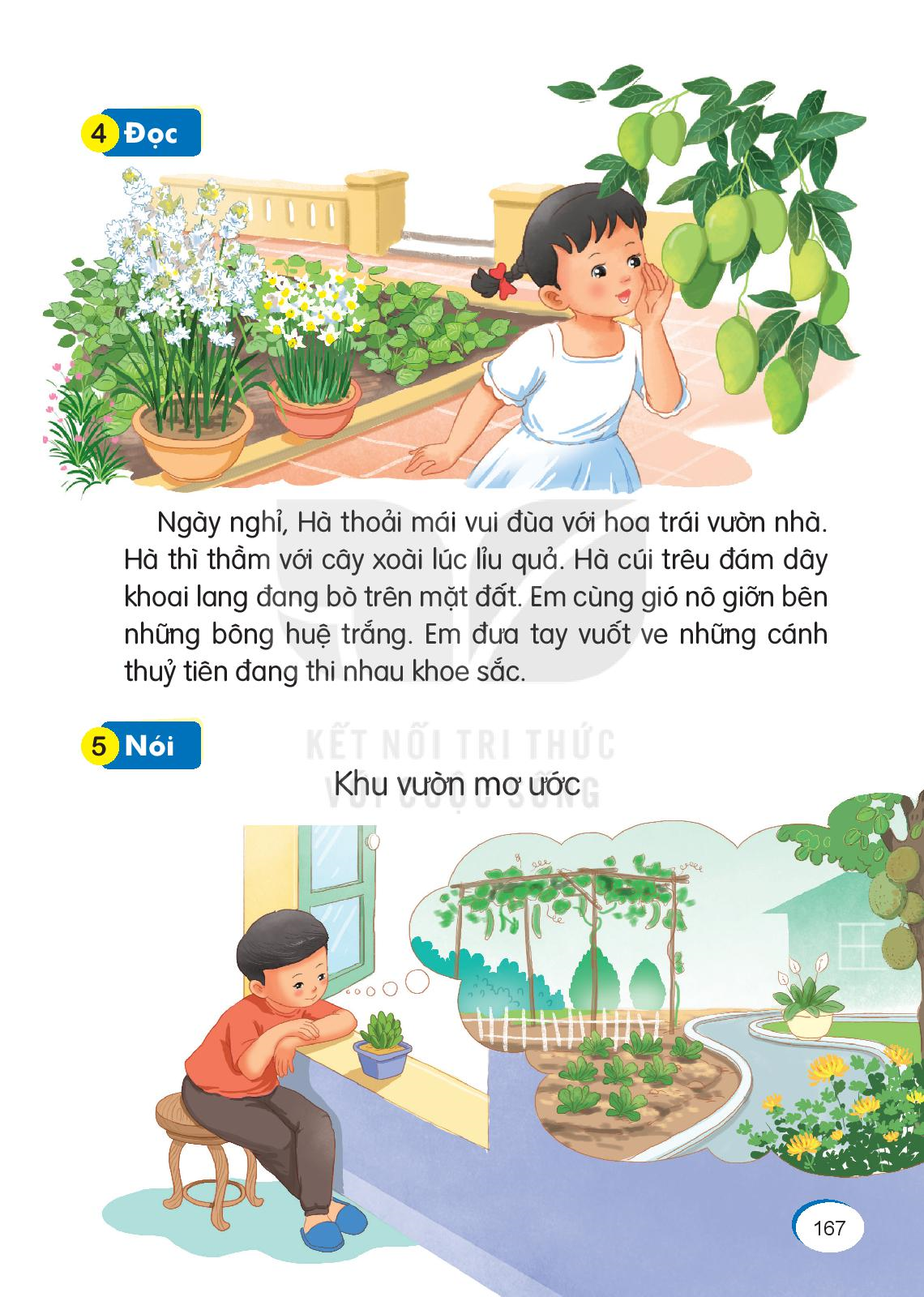 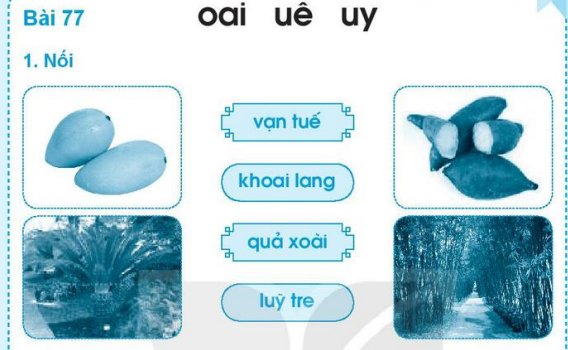 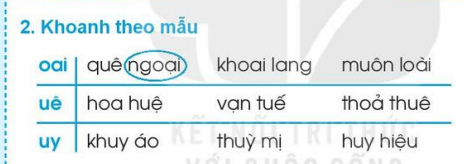 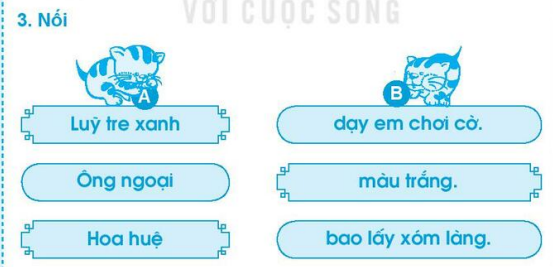 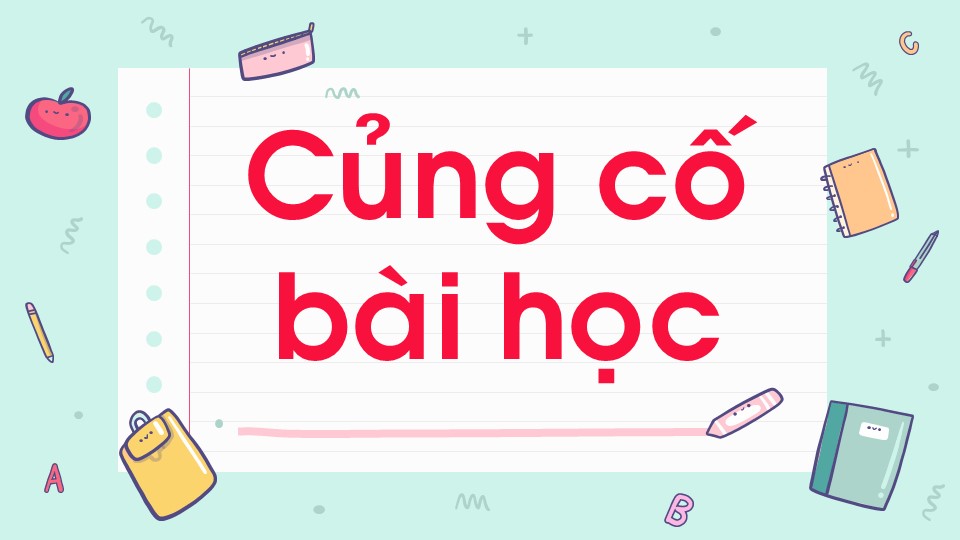 Chân thành cảm ơn 
các em
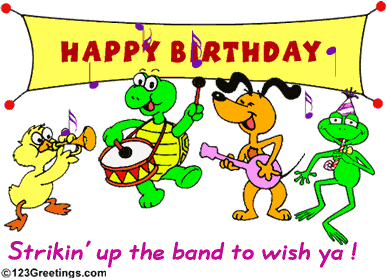